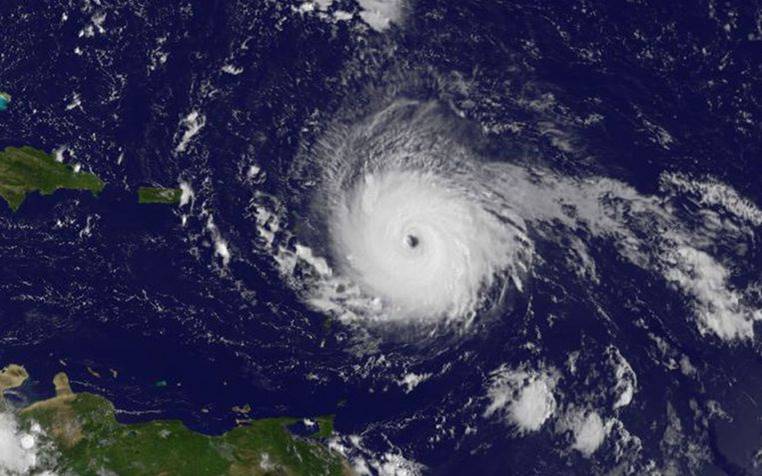 [Speaker Notes: 1]
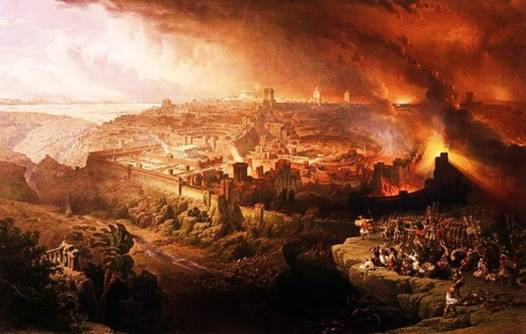 [Speaker Notes: 2]
[Speaker Notes: 3]
Zerubbabel
	+ ‘zoon van Babel’
[Speaker Notes: 4]
Zerubbabel
	+ ‘zoon van Babel’
	‘gouverneur’ = onderkoning
[Speaker Notes: 5]
Zerubbabel
	+ ‘zoon van Babel’
	‘gouverneur’ = onderkoning  
  
Jozua
	‘de Heer redt’
[Speaker Notes: 6]
Zerubbabel
	+ ‘zoon van Babel’
	‘gouverneur’ = onderkoning  
  
Jozua
	‘de Heer redt’
  	hogepriester…
[Speaker Notes: 7]
Zerubbabel
	+ ‘zoon van Babel’
	‘gouverneur’ = onderkoning  
  
Jozua
	‘de Heer redt’
  	hogepriester…
 
Haggai
	‘geboren op een feestdag’
	profeet
[Speaker Notes: 8]
‘Ik heb het land en de bergen, het koren, de wijn en de olie, al wat de aarde opbrengt, ieder mens en elk dier, en alles wat jullie moeizaam tot stand hebben gebracht, met droogte getroffen.’
[Speaker Notes: 9]
‘En waarom? – spreekt de Heer van de hemelse machten. Omdat mijn huis nog altijd een ruïne is, terwijl ieder van jullie zich uitslooft voor zijn eigen huis.’
[Speaker Notes: 10]
‘En het volk werd vervuld van vrees voor de Heer.’
[Speaker Notes: 11]
‘Maar Haggai, de bode van de Heer, zei in opdracht van de Heer tot het volk: ‘Ik ben bij jullie – spreekt de Heer.’’
[Speaker Notes: 12]
522 Haggai profeteert
[Speaker Notes: 13]
522 Haggai profeteert
515 de tempel heropend
[Speaker Notes: 14]
522 Haggai profeteert
515 de tempel heropend  
490 Darius verslagen bij Marathon
[Speaker Notes: 15]
522 Haggai profeteert
515 de tempel heropend  
490 Darius verslagen bij Marathon
 	de Grieken verslagen
[Speaker Notes: 16]
522 Haggai profeteert
515 de tempel heropend  
490 Darius verslagen bij Marathon
 	de Grieken verslagen
  	Rome…
[Speaker Notes: 17]
522 Haggai profeteert
515 de tempel heropend  
490 Darius verslagen bij Marathon
 	de Grieken verslagen
  	Rome…
 
…de zoon van Zerubbabel
[Speaker Notes: 18]
522 Haggai profeteert
515 de tempel heropend  
490 Darius verslagen bij Marathon
 	de Grieken verslagen
  	Rome…
 
…de zoon van Zerubbabel
Jezus, ‘de Heer redt’
[Speaker Notes: 19]
522 Haggai profeteert
515 de tempel heropend  
490 Darius verslagen bij Marathon
 	de Grieken verslagen
  	Rome…
 
…de zoon van Zerubbabel
Jezus, ‘de Heer redt’
Feest!
[Speaker Notes: 20]